放課後の時間を勉強時間に充てていますか？ （１時間以上）
タイの大学生の学生生活に　　“意識の違い”から見る真の勉強とは何なのか
１A115224　古幡　柚子
フィールドワーク何にするか
　　　　　　☟
自分自身何に興味があるのか
　　　　　　☟
この生活自体に興味
生活している中
　　　☟
まず“タイ王国”について何も知らないことに気づく
　　　　　☟
タイという国についてー日本と比較―
文化・政治体制・教育・日常生活での異なる点

大学生の生活に焦点
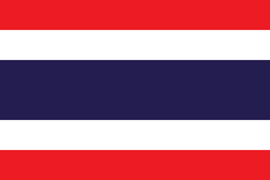 ①教育制度
義務教育は6年間の初等学校と３年間の前期中等学校
　　　　　　　　　=日本の小学校、中学校に相当　　

識字率➡日本　シンガポール同様

　　　　　　　　“教育制度整っている”
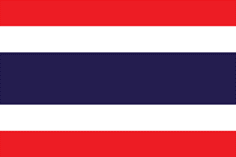 ②大学について
大学進学率　➡　６０％
日本よりもかなりの学歴社会
御三家　Thamassart Uni　Chulalongkong Uni
　　　　　　　　　Kasetsart Uni
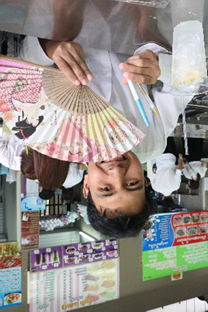 大学生の生活
将来について
生活について
ライフスタイル
恋愛事情
勉強について
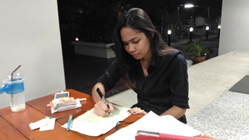 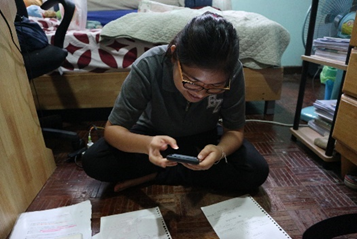 ➡３人の学生に詳しくインタビュー
　Google Formでアンケート
満足している　9.6％
満足している100％
インタビュー・アンケートを通して
勉強に対する意識の違いに興味
➡日本の大学生との違い
勉強って？
大学の勉強だけが勉強なの？？
日本の大学生とタイの大学生くらべてみました。
放課後
日本の学生

➡アルバイト


➡サークル
タイの大学生

➡アルバイト　　　　　しない✖


➡サークルあるが入っている　　　　　　　　　　　　　人は稀
アルバイト
日本

➡学生のうちにしかできないことと考える

➡社会勉強の１つという側面
タイ

➡大学に行き学ぶことが
第一という考え

➡ほとんどの人がバイトをすることはない
[Speaker Notes: タイの大学生　勉強も大変　する余裕がない　
９０％　していない
10％　しているでも忙しくてやめた]
大学での勉強だけが勉強なの？？
➡調べていくうちに….
タイと日本の大学生活の背景にあるのは
☟　
“就職活動”への捉え方では？？
“企業内労働者”
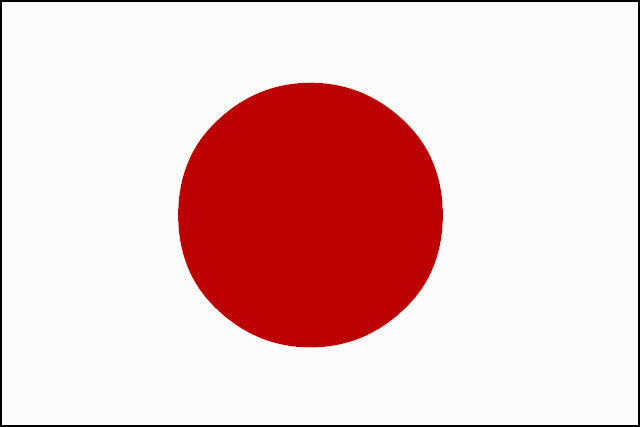 ”即戦力としての“熟練労働者”
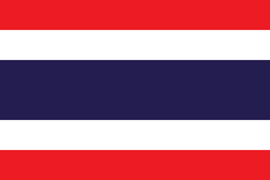 ２つの違いを通して
Thank you for ristening!!!